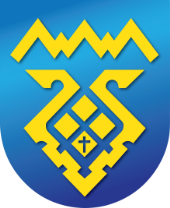 Администрация 
городского округа Тольятти
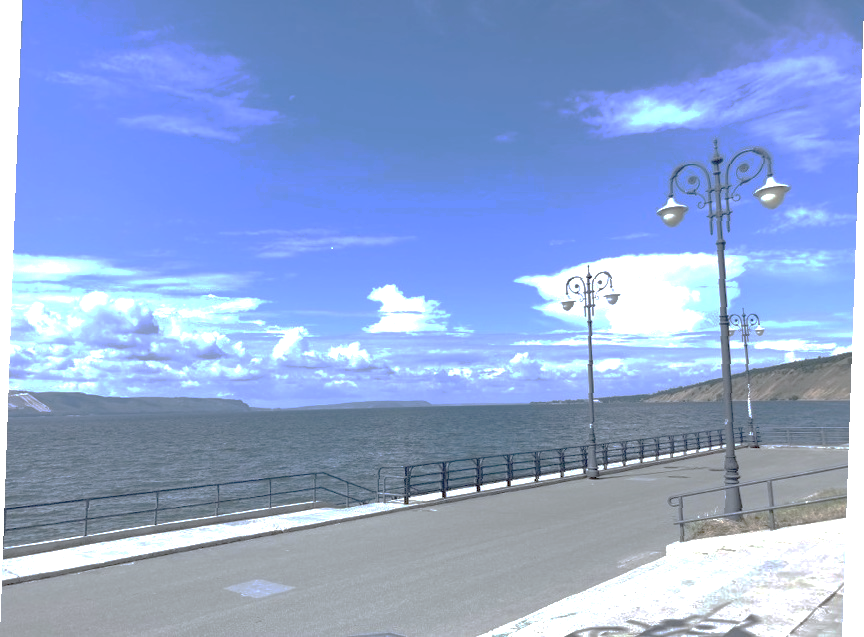 ДЕПАРТАМЕНТ ГОРОДСКОГО ХОЗЯЙСТВА

Проект бюджета на 2024 год
Цель и ресурсное обеспечение
Цель - Цель:  Обеспечение реализации государственной и муниципальной политики в сфере городского хозяйства, направленной на обеспечение надежного, эффективного его функционирования и развития на территории городского округа Тольятти.
Ресурсное обеспечение
Департаменту городского хозяйства администрации доведен предельный объем бюджетных средств в сумме 1 446 234 тыс. руб.
2
Распределение финансирования по видам расходов:
3
Распределение финансирования, в том числе по муниципальным программам:
4
Распределение финансирования, в том числе по муниципальным программам:
5
МП "Тольятти – чистый город на 2020-2024 годы"
Предельный объем финансирования на 2024 год  - 667 310 тыс.руб.
6
МП «Содержание и ремонт объектов и сетей инженерной инфраструктуры городского округа Тольятти на 2023 -2027 годы»
7
МП «Охрана окружающей среды на территории городского округа Тольятти на 2022-2026 годы»
Предельный объем финансирования на 2024 год – 29 825 тыс.руб.
8
МП "Благоустройство территории городского округа Тольятти на 2015-2024 годы".
Предельный объем финансирования на 2024 год -  32 002 тыс.руб.
9
МП «Охрана, защита и воспроизводство лесов, расположенных в границах городского округа Тольятти, на 2024-2030 годы»
Предельный объем финансирования на 2024 г. -  38 010 тыс.руб.
10
МП «Ремонт помещений, находящихся в муниципальной собственности городского округа Тольятти, на 2023-2027 годы»
МП «Капитальный ремонт многоквартирных домов городского округа Тольятти 
на 2024-2028 годы»
Предельный объем  финансирования на 2024 год – 10 565 тыс. руб.
11
Другие вопросы в области жилищно-коммунального хозяйства
Помимо программных мероприятий, в 2024 году планируются непрограммные расходы в размере 72 979 тыс. руб.
12
БЛАГОДАРИМ 
ЗА
ВНИМАНИЕ!